l
Evolución de objetos tecnológicos
4°básico

Objetivo: Comprender que los objetos evolucionan a medida que las necesidades de los seres humanos cambian.
El hombre creó objetos tecnológicos para que las personas puedan hacer todo de una manera más fácil, y así mejorar la calidad de vida de todas las personas.

La rueda, la imprenta, los remedios y los computadores, automóviles, entre muchos otros, son inventos que están presentes en nuestras vidas
Pero las necesidades del ser humano están constantemente cambiando, es por eso que los objetos tecnológicos también evolucionan y mejoran a través del tiempo. 

   Veamos algunas evoluciones de objetos…
1-                   Celular
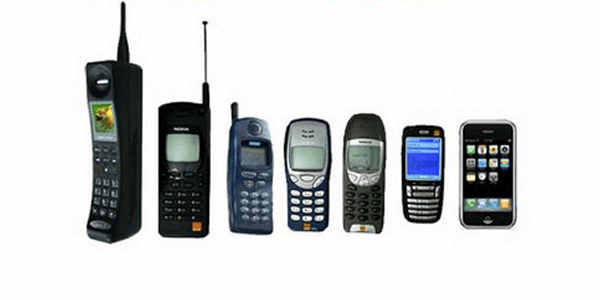 2.-         Televisión
3.-                 Automóvil
Instrucciones: Realice esta actividad en su cuaderno con título “Actividad n° 3, semana 30/3”.
Actividad n°1 Googlea y dibuja una línea de tiempo con 3 evoluciones de los siguientes objetos.
Reloj
1                                               2                                                3
Computador 

1                                               2                                                    3
Para que todos estos cambios hayan sido posibles fue necesaria la creatividad e imaginación de los seres humanos		           “La imaginación crea la realidad”. Richard Wagner. Actividad n°2Imagina y dibuja en tu cuaderno como crees que serán las salas de clases en el futuro. No olvides explicar tu dibujo.